Asynchronous NIO Programming
Instructor: Prasun Dewan (FB 150, dewan@unc.edu)
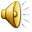 NIO Driver Implementation
NIO Driver (Reliable, Non Blocking)
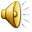 NIO Driver Implementation (Review)
NIO Driver (Reliable, Non Blocking)
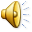 Server Connect
Server Application
addConnectListener()
Connect Registrar and Notifier
addConnectListener()
connect()
Server Port and Skeleton
connect()
Server Driver
Server Channel
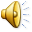 Client Connect
Client Application
connected()
addConnectListener()
Connect Registrar and Notifier
addConnectListener(l)
connect()
Client Skeleton
connected()
Server Port and Skeleton
connected()
connect()
Client Driver
Server Driver
Client Channel
Server Channel
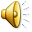 Send and Receive Client Name
Server Application
connected()
Connect Registrar and Notifier
notifyConnected()
Client Skeleton
connected()
send()
Send Forwarder
Server Port and Skeleton
messagReceived()
send()
Client Driver
Server Driver
Client Channel
Server Channel
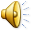 Send and Receive Message
Client Application
Server Application
messageSent()
messageReceved()
addSendListener()
addReceiveListener()
Send Registrar and Notifier
Receive Registrar and Notifier
notifyMessagSend()
notifyMessageReceived()
send()
Client Port and  Skeleton
Receive Forwarder
messagSent()
notifyMessageReceived()
send()
Send Forwarder
Server Port and Skeleton
messagReceived*()
send()
Client Driver
Server Driver
Client Channel
Channel
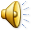 NIO Driver Implementation
NIO Driver (Reliable, Non Blocking)
Has several concepts in common with device drivers, a not very understood subject
Buffer  Manipulation and Management
Asynchronous programming
Efficiency, correctness tradeoff
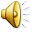 Problem: Impedance Mismatch
NIO
GIPC
Location
Distributed
Distributed
Difference in what GIPC wants and what NIO gives
Reliable, In-Order?
Yes/No
Yes/No
Access?
Bound./Inp
Inp/Inp
SB/No
No
Send block times
Explicit receive?
Yes
No
Rcv blck times?
Impedance mismatch may refer to:
Impedance matching, the electronics design practice of setting the input impedance of an electrical load equal to the fixed output impedance of the signal source to which it is ultimately connected
Object-relational impedance mismatch, a set of conceptual and technical difficulties that are often encountered when a relational database management system is being used by a program written in an object-oriented programming language or style
No
N/A
Select?
Yes
No
Language?
No
No
Naming?
Host, Port#
Host, Id
Reply?
No
Yes
Reply blck times?
N/A
No
Msg Unit
Byte/Buf Prt
Buf
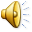 Buf size?
Message Flow
Mismatch between GPIC and NIO  analogous to mismatch between NIO and Network Device
Sending Port and  Skeleton
messagSent()
send()
Send Forwarder
Receiving Port and Skeleton
messagReceived()
send()
Sending Driver
Receiving Driver
Client Channel
Channel
Network Device
Network Device
Learn some general principles in writing device drivers
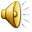 Duplex Bound Port
Access?
Bound./Inp
Inp/Inp
Sender/ Receiver
Port (Mailbox)
Sender/ Receiver
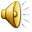 Duplex Input Port
Client
Client
Simulate input port using bounded port?
Port (Mailbox)
Server
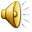 Simulating Input Port Using Bounded Port
Simulating A using B
Simulating Input Port API using Bounded Port
Application
Application
Library to Simulate A Interface
Library to Simulate Input Port Interface
Bounded Port Implementation
B Implementation
NIO creates bounded port per client on connection
Library multiplexes and de-multiplexes along bounded port connections
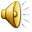 Bounded to Input Ports
Access?
Bound/Inp
Inp/Inp
Client A
Client B
Multiplexing
Demultiplexing
smessageA1
cmessage A1
cmessage B1
Bounded Port
Bounded Port
cmessage A1
cmessage B1
smessageA1
Server
Simulation Library
cmessage A1
cmessage B1
smessageA1
Simulation must be able to receive on multiple ports?
NIO provides select
Input Port User
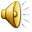 Scatter/Gather
Msg Unit
Buf Prt
Buf
Sender Process
Skeleton
Message1
Driver
Message12
Message11
Producer Process
Driver
Message1
Skeleton
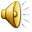 Gather/Scatter
Sender Process
Skeleton
Message2
Message1
Driver
Message1
Message2
Producer Process
Driver
Message2
Message1
Skeleton
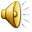 Sender: Accounting for Sending Scatter
Msg Unit
Buf Prt
Buf
Sender Process
Skeleton
Message1
Driver
Message12
Message11
Might need to write multiple times to push all of the data
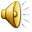 Write Process
send(String destination, ByteBuffer message )
SelectionKey register(Selector s, int ops )
int select()
int write(ByteBuffer m)
Full Write?
Polling
May not get full data
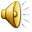 Sender: Accounting for Scatter
Msg Unit
Byte/Buf Prt
Buf
Sender Process
Skeleton
Message1
Driver
Message12
Message11
Size1
Might need to write multiple times to push all of the data
Need to send size  before message
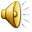 Driver Write Process
send(String destination, ByteBuffer m )
SelectionKey register(Selector s, int ops )
int select()
write(ByteBuffer m)
Extra kernel call, makes IPC more expensive
Wrote Full Size?
Kernel calls and buffer copying are significant costs of IPC
write(ByteBuffer m)
Wrote Full Msg?
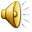 Sender: Accounting for Sending Gather
Msg Unit
Byte/Buf Prt
Buf
Sender Process
Skeleton
Message2
Message1
Driver
Message1
Message2
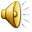 Size Header
Msg Unit
Byte/Buf Prt
Buf
Sender Process
Skeleton
Message1
Message2
Driver
Message2
Size1
Message1
Size2
Need to send size  before message
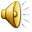 Receiver: Accounting for Scattered Messages
Msg Unit
Byte/Buf Prt
Buf
Message12
Message11
Size1
Producer Process
Driver
Message11
Message12
Skeleton
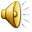 Drive Read Process
send(String destination, ByteBuffer m )
SelectionKey register(Selector s, int ops )
int select()
Dual of write process
int read (ByteBuffer m)
Received  Full Size?
int read (ByteBuffer m)
Received  Full Msg?
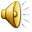 Receiver: Accounting for Gathered Messages
Msg Unit
Byte/Buf Prt
Buf
Sender Process
Skeleton
Message2
Message1
Driver
Message1
Message2
Producer Process
Driver
Message2
Message1
Skeleton
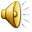 Read Limit Can Overcome Problem
Ask NIO to read max of what is expected next
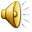 Reading a Message Unit (Size or Message)
pos = 0
limit = next expected number of bytes
Read buffer
Received  Full Size?
Give read portion to consumer (driver for size, app for message)
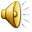 Initial Step
Set pos to zero and limit  of  byte buffer to next expected number of bytes
mark
position
limit
capacity
5
alice
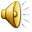 Reading Size
Read buffer
5
mark
position
limit
capacity
5
alice
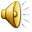 Extract Size
Give read bytes to application
position
limit
5
mark
position
limit
capacity
5
alice
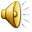 Next Round
Set pos to zero and limit  of  byte buffer to next expected number of bytes
5
mark
position
limit
capacity
5
alice
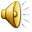 Reading Message
a
Read buffer
l
i
c
e
5
NIO read is (probably) an OS systems call
mark
position
limit
capacity
System calls are expensive
5
alice
A separate system call  guaranteed for each header
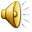 More Efficient Algorithm
Read as much as possible from OS
Can result in multiple  application notifications per read
Mark position of next  portion not yet consumed by application
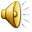 More Efficient Algorithm
Set position, mark to zero and limit  to capacity
pos = limit
limit = capacity
Read buffer
<  next expected?
Extract  next expected  part (using mark) and give to consumer
All consumed?
Set mark, position to first         unconsumed byte
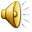 Initial State
Set position, mark to zero and limit  to capacity
mark
position
limit
capacity
5
alic
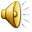 Reading Available Bytes
Read buffer
a
l
i
c
5
mark
position
limit
capacity
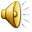 >= Expected Size
Extract next expected part (using mark) and give to application
a
l
i
c
position
limit
5
mark
position
limit
capacity
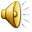 Mark First Unconsumed Byte
Set mark, position to first         unconsumed byte
a
l
i
c
Can  mark only current position, so must  first set position and then mark
5
mark
position
limit
capacity
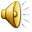 < Expected Message
pos = limit
limit = capacity
a
l
i
c
5
mark
position
limit
capacity
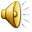 Read Next
Read buffer
a
l
i
c
e
5
mark
position
limit
capacity
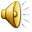 Extracting again
Extract  next expected  part  (using mark) and give to application
a
l
i
c
e
position
limit
5
mark
position
limit
capacity
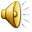 All Consumed
Set position, mark to zero and limit  to capacity
mark
position
limit
capacity
Read per Message (Review)
pos = 0
limit = next expected number of bytes
Read buffer
Received  Full Size?
Give read portion to consumer (driver for size, app for message)
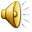 Read as Much as in System Buffer: More Efficient Algorithm (Review)
Set position, mark to zero and limit  to capacity
pos = limit
limit = capacity
Read buffer
<  next expected?
Extract  next expected  part (using mark) and give to consumer
All consumed?
Set mark, position to first         unconsumed byte
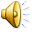 Inefficient vs. Efficient
Can  more than double the  receive  cost
Maybe an issue  for mobile devices
Easier to get right
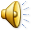 Testing Gather/Scatter
Msg Unit
Byte/Buf Prt
Buf
Sender Process
Producer
Message1
Message2
Consumer
Message1
Message2
Producer Process
Producer
Message1
Message2
Consumer
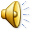 Gather: Sending Messages in Quick Succession
public static void processInput (
       SimplexClientInputPort<ByteBuffer> clientInputPort) {
     String stringMessage;
     ByteBuffer message;
     Scanner in = new Scanner(System.in);
     while (true) {
        System.out.println("Please enter message:");
        stringMessage  = in.nextLine();
        message =  ByteBuffer.wrap(stringMessage.getBytes());
        aClientInputPort.send(message);
        message =  ByteBuffer.wrap(stringMessage.getBytes());
        aClientInputPort.send(message);     }
   }
}
Most likely gathered into one network message
Do they execute listeners correctly?
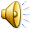 Scatter: Multiple Listener Execution with Correct Arguments
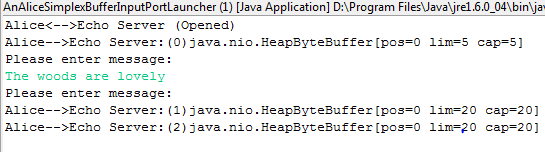 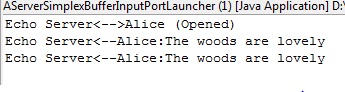 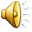 Testing Scatter/Gather
Msg Unit
Byte/Buf Prt
Buf
Sender Process
send(destination, message1 )
Skeleton
Message1
write( message11)
Driver
write( message1)
write( message12)
Message12
Channel will probably not scatter a single write by driver unless message is really bit
Channel driver breaks application buffer into two buffers
Message11
Producer Process
But channel (and lower layers) will probably gather
Driver
Message11
Message12
Set break point until message received at other end  and then resume
Skeleton
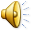 Thread Decomposition
send(String destination, ByteBuffer m )
SelectionKey register(Selector s, int ops )
GIPC is Non Blocking
Blocking
int select()
Channel Written?
Need Separate Thread
int write(ByteBuffer m)
Full Write
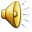 How Many Selection Threads?
SelectionKey register(Selector s, int ops )
int select()
Thread per port?
Would make writing the selection manager easy  and do not have to be aware of multiple ports?
Channel Written?
Only one thread can call select, otherwise  which thread is unblocked?
In fact only one thread should both register channels and do select
int write(ByteBuffer m)
NIO is believed to be not thread safe
Full Write
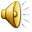 Selecting Thread
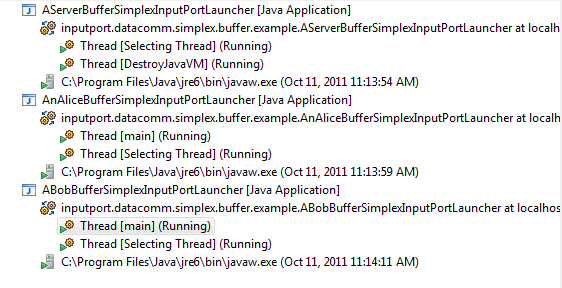 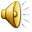 Asynchronous NIO Send Upper and Lower Halves
send(String destination, ByteBuffer m )
Upper half executes in application thread
Gives write request to lower half and returns
Thread
NIO Driver Upper Half
Identifies channel and buffer
producer
put()
Request1
Request2
Bounded Buffer
Lower half  executes in selection thread
get()
Thread
Processes request
NIO Driver Lower Half
consumer
Registers, selects, issues write, calls skeleton listener
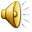 General  Device Driver Architecture
Upper half executes in application thread
Gives request to lower half and returns
Thread
Driver Upper Half
producer
put()
Request1
Request2
Bounded Buffer
Lower half  executes in special driver thread
get()
Thread
Processes request
Driver Lower Half
consumer
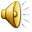 TTY  Output Driver
Upper half executes in application thread
Thread
print()
producer
Enques printed characters and blocks
put()
char1
char2
Input Buffer
Lower half  executes in interrupting thread
get()
Input?
Consumes  next char and writes it to device register
Thread
tty output interrupt
consumer
Device  interrupts after register cleared
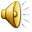 TTY Input Driver
Upper half executes in application thread
Thread
read
consumer
Blocks for  characters
get()
char1
char2
Input Buffer
Lower half  executes in interrupting thread
put()
Reads device register and puts in read buffer
Thread
tty input interrupt
producer
Device  interrupts each time a new character written to register
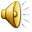 Asynchronous NIO Receive Upper and Lower Halves?
Thread
Application does not block for read, does not even issue a request
NIO Driver Upper Half
Consumer
Receive notification delivered by selecting thread
get()
ReadVal1
ReadVal2
Bounded Buffer
put()
Thread
NIO Driver Lower Half
producer
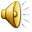 Synchronous NIO Receive Upper and Lower Halves
Application does not block for read, does not even issue a request
Thread
Receive notification delivered by selecting thread
Skeleton receive listener
ReadVal
NIO Driver Lower Half
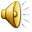 Producer Synchronization
Thread
Producer must wait if buffer full
NIO Driver Upper Half
producer
But GIPC is non blocking
Like waiting for system buffer?
put()
Can create very large buffer space
Request1
Request2
Bounded Buffer
Memory is more abundant in non shared application space
get()
Can easily run out of file (socket) descriptors
Thread
NIO Driver Lower Half
consumer
GIPC is more or less non blocking
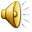 TTY  Output Driver
Print blocks only if  output buffer full
Thread
print
producer
Output buffer in kernel space
put()
char1
char2
Output Buffer
get()
Thread
tty output interrupt
consumer
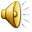 Consumer Synchronization
Consumer must wait if buffer empty
Selecting thread is the consumer
Thread
Production of new message may depend on receipt of message
NIO Driver Upper Half
producer
GIPC server waits for client name before sending
put()
Blocked selector cannot process new  received message
Request1
Request2
Bounded Buffer
Selecting thread does not block and simply waits for select after empty buffer
get()
Thread
How to make it process a new write (register channel , reselect, write)
NIO Driver Lower Half
consumer
selector.wakeup()
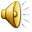 Select Thread Rule
The only blocking call selection thread should make is select() and it should execute efficiently
Thread
Unblocking done by some application thread(s)
NIO Driver Upper Half
producer
Those threads can delay  or starve communication of other threads the selection thread serves
put()
Can starve a single thread  if selector waits for non empty buffer
Request1
Request2
Bounded Buffer
get()
Application listeners should not block  or take too long as they delay or starve  same or other threads
Thread
NIO Driver Lower Half
Listener can be executed in a separate thread
consumer
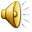 Analogous Interrupt Rule?
Interrupt routines cannot block
Device registers might get full
Thread
Driver Upper Half
If tty interrupt routine blocks, input device register can be overwwritten as user enters new character
producer
put()
Often interrupts disabled while they are executing to ensure atomicity
Request1
Request2
Bounded Buffer
While bounded buffer being manipulated, clock interrupts and context switching should be disabled
get()
Thread
Driver Lower Half
Blocked routine can starve or delay threads
consumer
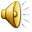 TTY  Output Driver Cannot Block
After outputting the last queued character, the interrupt routine  will find  output buffer empty
Thread
print
producer
What triggers its call when a new character is entered, as it cannot wait for non empty buffer?
put()
On finding empty output buffer, interrupt routine disables interrupts
char1
char2
Output Buffer
get()
print() enables interrupts when it writes (to an empty buffer)
Thread
tty output interrupt
Enabling disabled interrupts causes an output  “interrupt” to be posted and interrupts routine to be called
consumer
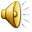 TTY  Input driver Cannot Block
Tty input routine cannot block if input buffer full
Thread
read
consumer
Echoes a bell character to user to not type any more
get()
char1
char2
Input Buffer
put()
Thread
tty input interrupt
producer
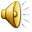 Half Synchronized Bounded Buffer
Producer synchronized: producer waits but not consumer
Consumer synchronized: consumer waits but not produced
Not synchronizing
Synchronizing
Java ArrayBlockingQueue <ElementType>
add(<ElementType> e)
put(<ElementType> e)
<ElementType>get()
<ElementType>take()
int size()
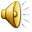 Output Buffer Copying?
Is NIO write buffer a copy of application sent buffer ?
Thread
NIO Driver Upper Half
No need for app to do buffer management
producer
Copy inefficient
put()
Inconsistent with NIO philosophy
Request1
Request2
Object layer will do buffer management
get()
Thread
Application buffer not copied
NIO Driver Lower Half
consumer
Size  header buffer?
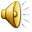 Output Buffer Copying? (Review)
Is NIO write buffer a copy of application sent buffer ?
Thread
NIO Driver Upper Half
No need for app to do buffer management
producer
Copy inefficient
put()
Inconsistent with NIO philosophy
Request1
Request2
Object layer will do buffer management
get()
Thread
Application buffer not copied
NIO Driver Lower Half
consumer
Size  header buffer?
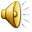 Matching Input and Output Buffers
Send header byte  buffer before application byte  buffer
Thread
NIO Driver Upper Half
Requests to send both must be done atomically
producer
Allocate header buffer on each send?
put()
Header Request 1
App Request1
Bounded Buffer
Inefficient
get()
Can have header pool
Thread
NIO Driver Lower Half
consumer
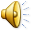 Matching Input and Output Buffers
Upper half, consumer. For each send, gets header, fills it and puts it atomically into output buffer along with application data
Thread
NIO Driver Upper Half
consumer
Lower half produces header after application buffer completely sent
get()
Empty Header 1
Empty Header2
Header Pool
Waiting on full  header an issue?
put()
Initially pool full
Thread
NIO Driver Lower Half
Headers reused, not produced dynamically
producer
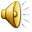 Input Buffer Copying?
Is  listener buffer a copy of NIO read buffer?
Thread
Listener can manipulate its contents
Application  receive listener
Copy inefficient
Inconsistent with NIO philosophy
ReadVal
Object layer will do buffer management
NIO Driver Lower Half
A single input buffer with complex scatter/gather
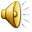 How many Input Buffers
Create new input buffer for each read?
Inefficient
Makes scatter/gather easier
Thread
Application  receive listener
Application  receive listener
A single input buffer with complex scatter/gather
ReadVal
ReadVal
NIO Driver Lower Half
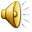 Multiple Views of Byte Array
a
l
i
c
e
position
limit
ByteBuffer
5
ByteBuffer
position
limit
Multiple  ByteBuffer can share a common byte array
wrap(bytes[])
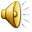 Send and Receive Message
Sending Port and  Skeleton
messagSent()
send()
Send Forwarder
Receiving Port and Skeleton
messagReceived()
send()
Client Driver
Server Driver
Client Channel
Channel
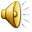 Server Connect
connect()
Server Port and Skeleton
connect()
Server Driver
Server Channel
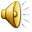 Accept
SelectionKey register(Selector s, int ops )
Register and select must be done in single thread
Registeration of accept initiates operation
int select()
accept()
accept() is non blocking, polling
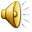 Executing Accepts
Upper half executes in application thread
Gives request to lower half  and calls selector wake up
Thread
Driver Upper Half
producer
No synchronization issues, as one accept per request channel
put()
Accept Request1
Accept Request2
Bounded buffer, bounded number of items so not classical bounded buffer
Lower half  executes in special driver thread
get()
Thread
Processes request
Driver Lower Half
consumer
No listener in skeleton called as waiting for client name
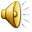 Client Connect
connect()
Client Skeleton
connected()
Send Forwarder
messagReceived()
connect()
Client Driver
Client Channel
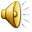 Connect
connect()
Connect like accept has two phases
Because connect  unlike accept sends a network message, perhaps a separate operation
SelectionKey register(Selector s, int ops )
Register and select must be done in single thread
int select()
finishConnect()
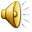 Executing Connects
Upper half executes in application thread
Gives request to lower half  and calls selector wake up
Thread
Driver Upper Half
producer
No synchronization issues, as one connect per message channel
put()
Connect Request1
Connect Request2
Bounded buffer, bounded number of items so not classical bounded buffer
Lower half  executes in special driver thread
get()
Thread
Processes request
Driver Lower Half
consumer
Connect, FinishConnect, Connect listener in skeleton called
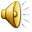 Multiple Select Calls
SelectionKey register(Selector s, int ops )
SelectionKey register(Selector s, int ops )
int select()
int select()
Separate loops confined to individual methods?
write(ByteBuffer m)
int read (ByteBuffer m)
Write, read and other loops for each channel must  interleave and share a single select call  made by a single thread
Wrote Full Size?
Received  Full Size?
“Loop” information distributed as global data structures accessed by multiple methods
write(ByteBuffer m)
int read (ByteBuffer m)
Received  Full Msg?
Received  Full Msg?
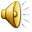 Requests per Channel
Thread
Driver Upper Half
producer
put()
put()
Write Request1
Write Request2
Write Request3
Connect /Accept Request
get()
get()
Thread
Driver Lower Half
Per channel data structures
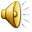 Lower-Half Algorithm
Preprocess all connect/accept requests (for all channels)
Preprocess all write requests (for all channels)
Make select() call
Process requests corresponding to all ready operations
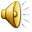 Request Life Time: Upper and Lower-Half Actions
Upper half  makes request (accept, connect, write request)
Upper half wakes up  select call executed by lower half after executing initiating ops (connect)
Lower half  preprocesses request by registering corresponding operation with selector (OP_ACCEPT, OP_CONNECT, OP_WRITE)
Lower half blocks on select call
Lower half  processes request by  executing corresponding operation (accept(), finishConnect(), write())
Lower half  changes registered ops
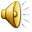 Request Channel: Interest Ops State Transition Diagram
accept()
OP_ACCEPT
Accept Request  Preprocessed
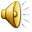 Client Message Channel: Interest Ops State Transition Diagram
read()
OP_CONNECT
connect()
OP_READ
Write Request Queue Empty
Write Request Preprocessed
Connect Request Preprocessed
OP_WRITE
write()
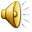 Server Message Channel: Interest Ops State Transition Diagram
read()
OP_READ
Write Request Preprocessed
OP_WRITE
write()
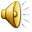 NIO Tasks and Techniques
Impedance Mismatch
Technique
NIO
GIPC
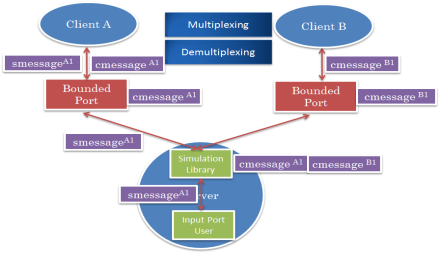 Multiplexing / Demultiplexing
Bound./Inp
Inp/Inp
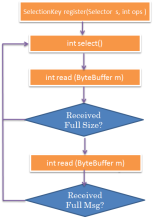 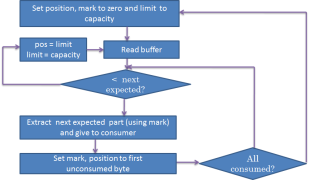 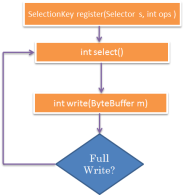 Buf Prt
Buf
Message headers, looping writes/reads, and read buffer management
Looping writes
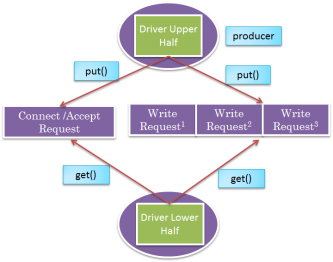 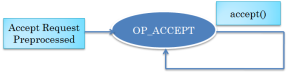 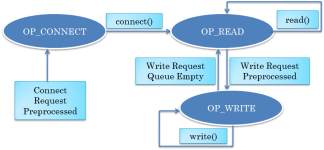 Explicit Receive, Select  and FinishConnect Calls
Observer based
Selection  thread, multiple request types
and half synchronized buffers
Interest  state transition diagram
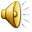 Software Modules?
Separation of Concern and Intermediate Abstractions
Separate concerns addressed in different modules
Separating implementations of different techniques can result in useful abstractions in between target and library
Java RPC is an example
Remote procedure call (RMI)
In previous systems  RPC  built directly on byte communication
Blocking  stream object communication (Object Stream)
Sockets with objects was a Java innovation
Blocking byte  communication (Sockets)
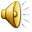 Layers So Far (Ignoring Duplex/Simplex)
Application Code
GIPC Port Skeletons and Helper Classes
GIPC  Drivers
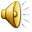 NIO Layering
Application Code
GIPC Port Skeletons and Helper Classes
NIO Upper Half  Supporting Input Ports
Observable Lower Half Supporting  NIO Channels and Full Messages (Headers , Scatter/ Gather)
Observable Lower Half Supporting  NIO Channels (Scatter)
Abstract factory to choose between the two lower halves
More efficient for those who want convenient  interface to NIO without full messages
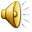 Upper Half Driver Classes (Already Seen)
AnNIOSimplex BufferClientInput Driver <SocketChannel>
AnNIOSimplex ServerInput Driver <ServerSocketChannel, SocketChannel>
extends
AnNIODuplex BufferClientInput Driver <SocketChannel>
AnNIODuplex ServerInput Driver <ServerSocketChannel, SocketChannel>
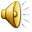 Lower Half Driver Classes
ASelectionManager
Implements the selection thread
Shared by server and client
extends
AScatterGather         Selection Manager
Unaware of channel interest op transitions
Helper command classes
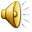 Command Object
Command
execute()
execute() is synchronous
Caller (client)  response given after operation unblocks
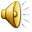 Asynchronous Command Object
Asynchronous Observable Command
initiate()
execute()
addListener()
initiate():  initiates operation
Observers optional in synchronous  commands
execute:  Finishes operation, notifies listener so  client response can be given
Observers required in asynchronous  commands if client-specific response is to be given
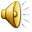 Command Classes
iniitiate:  Does preprocessing : initiates operation (connect), registers interest (OP_CONNECT)
AConnect (AnAccept) Command
initiate()
execute: Does processing: Finishes operation (finishConnect(),  notifies NIO driver class, registers interest  (OP_READ))
execute()
A(Header) WriteHandler
execute()
Bounded buffer registers interest in OP_WRITE for all buffers when buffer is non empty and in OP_READ when emptied
AWrite BoundeBuffer
initiate()
Classes implement the interest transition automaton
A(Scatter Gather) Read Command
initiate()
Single connect, accept, read command and bounded buffer per channel
execute()
One (header) write commands per write
Header and read commands created implicitly
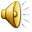 Layer to Classes
Observable Lower Half Supporting  NIO Channels and Full Messages (Headers , Scatter. Gather)
ASelection Manager
ARead Command
AConnect (AnAccept) Command
A(Header) WriteCommand
AWrite BoundeBuffer
Observable Lower Half Supporting  NIO Channels and Full Messages (Headers , Scatter. Gather)
AScatterGatherSelection Manager
AScatterGatherReadCommand
Combining classes is complicated
ObservableNIOManager (Façade)
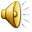 Layer to Classes
Observable Lower Half Supporting  NIO Channels and Full Messages (Headers , Scatter. Gather)
ASelection Manager
ARead Command
AConnect (AnAccept) Command
A(Header) WriteCommand
AWrite BoundeBuffer
Observable Lower Half Supporting  NIO Channels and Full Messages (Headers , Scatter. Gather)
AScatterGatherSelection Manager
AScatterGatherReadCommand
Combining classes is complicated
ObservableNIOManager (Façade)
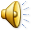 Façade Pattern
A object that allows its users to see a new object that represents a combination of a set of individual objects.
Like the façade of a building, only selected aspects of its units are available to the outside.
Façade for Observable NIO?
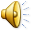 Selector
Selectable Channel
SelectionKey register(Selector s, int ops )
configureBlocking(boolean)
These operations are all hidden by having observers
Selector
int select()
Set<SelectionKey> selectedKeys()
Selector wakeup()
Selection Key
SelectableChannel channel ()
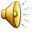 ServerSocket and Socket Channels
Selectable Channel
IS-A
IS-A
Server       Socket Channel
Socket Channel
ServerSocket socket()
Socket socket()
SocketChannel accept()
int  read(ByteBuffer b)
int write(ByteBuffer b)
(finish)connect()
Explicit accept, connect, write
Accept, connect, read, write associated with observer
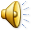 finishConnect() hidden
Observable NIO Façade: New Abstraction
ObservableNIOManager
accept(ServerSocketChannel aChannel, SocketChannelAcceptListener[] listeners);
connect(SocketChannel aSocketChannel, InetAddress sServerHost, int thePort, SocketChannelConnectListener aListener)
write(SocketChannel aChannel, ByteBuffer aByteBuffer, SocketChannelWriteListener[] listeners);
addReadListener(SocketChannel aChannel, SocketChannelReadListener aListener);
addCloseListener(SocketChannel aChannel, SocketChannelCloseListener aListener);
Listener for accept, connect, write requests should be added before interestops set and request processed
Abstract factory to choose between the two lower halves
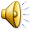 The Complexity of NIO
Tradeoff between correctness, simplicity and efficiency
If a compiler does not work right, turn the optimization off
Sacrifice simplicity only if efficiency helps
Complexity should be  handled once in a system abstraction rather than multiple times using patterns
Hide NIO behind GIPC Abstractions
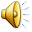 Incremental Abstractions
Application Code
Application Code
GIPC Port Skeletons and Helper Classes
NIO Upper Half  Supporting Input Ports
Observable Lower Half Supporting  NIO Channels and Full Messages (Headers , Scatter/ Gather)
Observable Lower Half Supporting  NIO Channels (Scatter)
NIO Facade with Listeners
Abstract factory to choose between the two lower halves
More efficient for those who want convenient  interface to NIO without full mesages
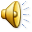 Incremental Abstractions
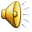 Extra Slides
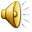 Server Connect
Server Application
addConnectListener()
Connect Registrar and Notifier
addConnectListener()
connect()
Server Port and Skeleton
connect()
Server Driver
Server Channel
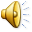 Client Connect
Client Application
connected()
addConnectListener()
Connect Registrar and Notifier
addConnectListener(l)
connect()
Client Skeleton
connected()
Server Port and Skeleton
connected()
connect()
Client Driver
Server Driver
Client Channel
Server Channel
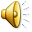 Send and Receive Message
Client Application
Server Application
messageSent()
messageReceved()
addSendListener()
addReceiveListener()
Send Registrar and Notifier
Receive Registrar and Notifier
notifyMessagSend()
notifyMessageReceived()
send()
Client Port and  Skeleton
Receive Forwarder
messagSent()
notifyMessageReceived()
send()
Send Forwarder
Server Port and Skeleton
messagReceived*()
send()
Client Driver
Server Driver
Client Channel
Channel
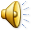 Pipe-Based Extensibility
Send
Receive
Application Code
Producer
Consumer
GIPC Interfaces
Consumer
Consumer
GIPC Port Skeletons and Helper Classes
Producer
Producer
Input Port (Server and Client) Reliable Socket Drivers
Input Port (Server and Client) Reliable NIO Driver
Others Channel-Specific Drivers
Consumer
Producer
Producer
Consumer
Socket
NIO
Other
Consumer
Producer
Can add arbitrary long chains of  application message trappers between a producer/consumer pair
Duplex to Input Ports
Access?
Bound./Inp
Inp/Inp
Input Port User
Simulation LIbrary
cmessage A1
cmessage B1
smessageA1
Port
Port
cmessage A1
cmessage B1
smessageA1
cmessage A1
cmessage A1
Send/Receive Blocking Times?: Message Pipe Line
Semantics should be like file  and terminal I/O
write(fd, byte)
In older systems, file I/O blocked until data on disk (synchronous)
Process/ Thread
Operation started
sender buffer
byte
Inefficient, special if stream I/O
byte
system buffer
Message in Source System Buffer
Block until in system buffer
Pipe: Late Binding Information Source/Sink
Process A
Process C
Source can be replaced with another process
Destination can be replaced with another process
Pipe
Source/destination c n be files and  standard input/output
Processes can replace I/O channels
Based on teletype I/O
Process B
Process D
Port Types, Connect and Send
Linking of client and server input port different from connect and occurs earlier
Client
Client
InputPort
void  (dis)connect()
connect
send
send
connect
Simplex Client InputPort
Simplex Client InputPort
extends
Simplex Client InputPort <MessageType>
Simplex Server InputPort <MessageType>
void send ( MessageType m)
Simplex Server InputPort
SimplexPort parameterized by type of message it communicates (ByteBuffer, Object)
connect
Server
Server receives notifications via observer pattern
Port Observer Patterns
InputPort
void  (dis)connect()
Optional server name to unify duplex client and server ports
void  add(remove)ConnectionListener (ConnectionListener l)
Simplex Client InputPort <MessageType>
Simplex Server InputPort <MessageType>
void send (     MessageType m)
void  addReceiveListener (ReceiveListener <MessageType>  l)
send(String destination, MessageType m )
void  addSendListener (ByteBufferSendListener l)
Send notification when byte buffer allocated for message completely sent
Receive notification when complete sent message received
GIPC Design Features
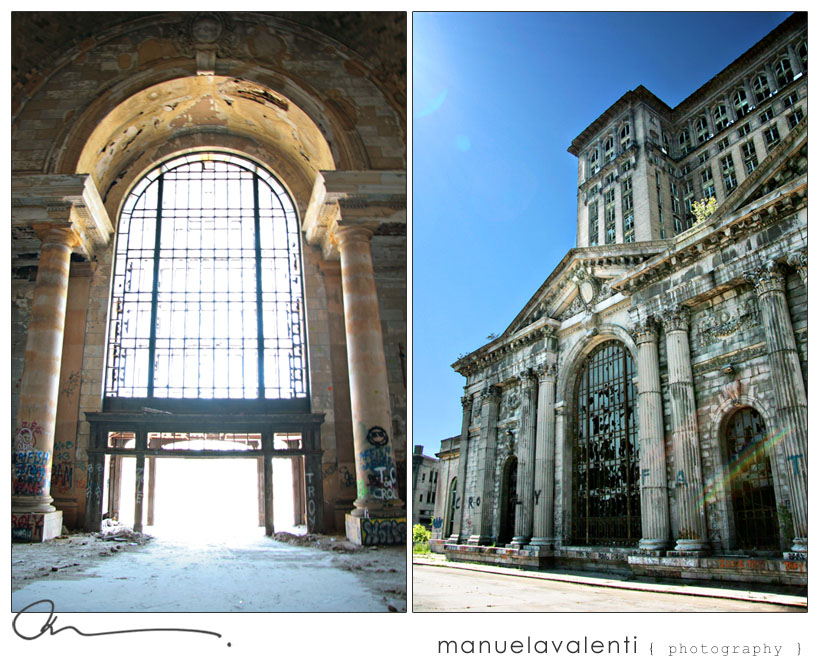 Input Port, Byte and Object, Simplex and Duplex, Can be used to simulate multiple duplex ports
Not blocking but delivered and submitted message same
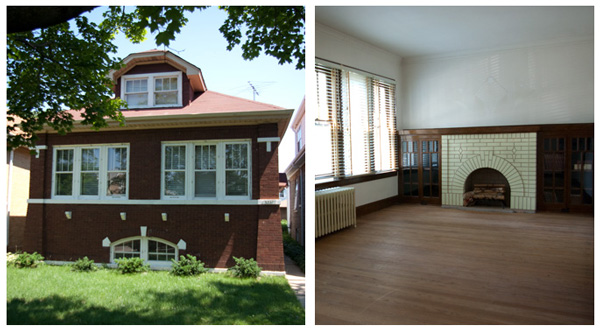 Reliable Datagram
Reliable Datagram
Factory based configuration of  lower level  layer
Connect
Linking of client and server input port different from connect and occurs earlier
Client
Client
connect
connect
Simplex Client InputPort
Simplex Client InputPort
Simplex Server InputPort
connect
Server
Client Skeleton (Upcalls)
ReceiveListener
ConnectListener
setDriver(SimplexBufferClientInputPortDriver
<MessageChannelType> d);
connected(String aRemoteEnd);
notConnected(String aRemoteEnd, String anExplanation)
SimplexClient InputPortSkeleton <MessageChannelType>
disconnected(String aRemoteEnd, boolean anExplicitClose, String anExplanation);
messageSent(String aRemoteEnd, ByteBuffer aMessage, int aSendId);
Operation completion or failure
Application (Dis)connection notifications
Client driver supports (dis)connect and send operation
Application send notification
Client Skeleton
ConnectionListener
ByteBufferSendListener
extends
SimplexClient InputPortSkeleton <MessageChannelType>
setDriver(SimplexBufferClientInputPortDriver
<MessageChannelType> d);
Upcalls for operation completion or failure
Application (Dis)connection notifications
Client driver supports (dis)connect and send operation
Application send notifications
Physical Connection and Communication
Establishing channel connections between client and server
Sending  and receiving messages on channels
Detecting channel failures
inputport.simplex.buffer.nio
inputport.simplex.buffer.socket
No Impedance Mismatch
NIO
GIPC
Location
Distributed
Distributed
Driver determines reliable or not, no interaction with skeleton
Reliable, In-Order?
Yes/No
Yes/No
Access?
Bound./Inp
Inp/Inp
Connection request compatible,
SB/No
No
Send block times
Explicit receive?
Yes
No
Rcv blck times?
No
N/A
Select?
Yes
No
Language?
No
No
Compatible
Naming?
Host, Port#
Host, Id
Id’s int  value is Port#
Reply?
No
Yes
Reply blck times?
N/A
No
Msg Unit
Byte/Buf Prt
Buf
Driver determines buffer size, no interaction with skeleton
Buf size?
Asynchronous NIO Receive Upper and Lower Halves?
Application does not block for read, does not even issue a request
Thread
NIO Driver Upper Half
Receive notification delivered by selecting thread
Consumer
Could introduce another  thread for delivering notification, but would not be application thread
get()
ReadVaf1
ReadVal2
Bounded Buffer
Has its pros and cons
put()
Thread
NIO Driver Lower Half
producer
All Listeners called by Selection Thread
Receive, Send and Connect
Thread
How exactly, considered later
Application  listener
ReadVal
NIO Driver Lower Half
Simulating Sends With Async NIO
No
No
Send block times
Select?
Yes
No
As NIO Send is non blocking, should do blocking select before send
As partial data  might be sent,  an NIO send also must do select after send to see if buffer space released
GIPC send is non blocking and application does not do select
Must have separate selection thread for blocking (for sends and receives)
Thread per port?
Would make writing the selection manager easy  and do not have to be aware of multiple ports?
Only one thread can call select, otherwise  which thread is unblocked. In fact only one thread should to both register channels and do select
Simulating  GIPC Send
send(String destination, ByteBuffer m )
SelectionKey register(Selector s, int ops )
GIPC is Non Blocking
Blocking
int select()
Channel Written?
Need Separate Thread
int write(ByteBuffer)
Polling
May not get full data
Full Buffer  Read
Send and Receive Message
Sending Port and  Skeleton
messagSent()
send()
Send Forwarder
Receiving Port and Skeleton
messagReceived()
send()
Sending Driver
Receiving Driver
Client Channel
Channel
Overcoming Impedance Mismatch in Communication
GIPC Duplex Port Skeletons and Helper Classes
GIPC Simplex Port Skeletons and Helper Classes
GIPC Duplex Drivers
GIPC Simplex Drivers
GIPC Simplex Drivers
Overcoming Impedance Mismatch in Communication
GIPC Duplex Port Skeletons and Helper Classes
GIPC Simplex Port Skeletons and Helper Classes
GIPC Duplex Drivers
GIPC Simplex Drivers
ObserverNIOManager
public interface ObservableNIOManager {
    public void accept(ServerSocketChannel aChannel, SocketChannelAcceptListener aListener);
    public void accept(ServerSocketChannel aChannel, SocketChannelAcceptListener[] listeners);
public void connect(SocketChannel aSocketChannel, InetAddress theServerHost, int thePort, SocketChannelConnectListener aListener);
public void connect(SocketChannel aSocketChannel, InetAddress theServerHost, int thePort, SocketChannelConnectListener[] listeners);
public void write(SocketChannel aChannel, ByteBuffer aByteBuffer, SocketChannelWriteListener aListener);
public void write(SocketChannel aChannel, ByteBuffer aByteBuffer, SocketChannelWriteListener[] listeners);
    public void addReadListener(SocketChannel aChannel, SocketChannelReadListener aListener);
    public void addCloseListener(SocketChannel aChannel, SocketChannelCloseListener aListener);
}
Main from NIO Tutorial
public static void main(String[] args) {
    try {
      NioClient client = 
        new NioClient(InetAddress.getByName("localhost"), 9090);
      Thread t = new Thread(client);
      RspHandler handler = new RspHandler();
      client.send("Hello World".getBytes(), handler);
      handler.waitForResponse();
    } catch (Exception e) {
      e.printStackTrace();
    }
  }
Send associated with read handler, much like  ObservableNIOManager allows registration of  read listener
Simulates synchronous receive
Response Handler
public class RspHandler {
private byte[] rsp = null;
public synchronized boolean handleResponse(byte[] rsp) {
  this.rsp = rsp;
  this.notify();
  return true;
}
public synchronized void waitForResponse() {
  while(this.rsp == null) {
    try {
       this.wait();
    } catch (InterruptedException e) {
    }
  }
  System.out.println(new String(this.rsp));
  }
}
Called by selection  thread
Called by application thread
Improve its generality without changing functionality
Improving Generality
public static void main(String[] args) {
    try {
      NioClient client = 
        new NioClient(InetAddress.getByName("localhost"), 9090);
      Thread t = new Thread(client);
      RspHandler handler = new RspHandler();
      client.send("Hello World".getBytes(), handler);
      handler.waitForResponse();
    } catch (Exception e) {
      e.printStackTrace();
    }
  }
Send associated with read handler, much like  ObservableNIOManager allows registration of  read listener
NIO Client unlike ObservableNIOManager is application-specific
From Pattern to Abstraction
public static void main(String[] args) {
    try {
      NioClient client = 
        new NioClient(InetAddress.getByName("localhost"), 9090);
      Thread t = new Thread(client);
      RspHandler handler = new RspHandler();
      client.send("Hello World".getBytes(), handler);
      handler.waitForResponse();
    } catch (Exception e) {
      e.printStackTrace();
    }
  }